Inflammatory Bowel Disease
Othman alharbi, FRCPC
Inflammatory bowel disease (IBD) is comprised of two major disorders: 
Ulcerative colitis (UC).
Crohn's disease (CD).

These disorders have both distinct and overlapping pathologic and clinical characteristics.
Epidemiology
IBD is more common in the West, but the incidence is increasing  in the developing countries including Saudi Arabia.

IBD can present at any age:
The peak :15 - 30 years. 
 A second peak 50
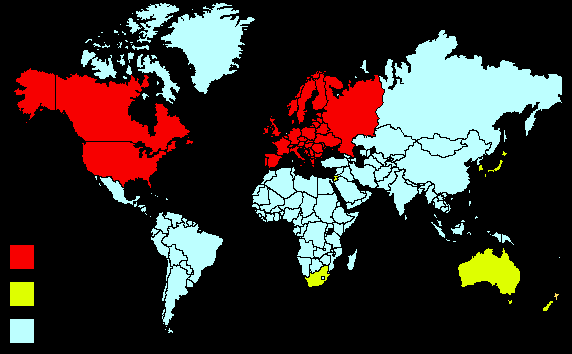 High
Medium
Low
Inflammatory bowel disease (IBD) is comprised of two major disorders:
 Ulcerative colitis (UC) 
 Crohn's disease (CD). 

These disorders have distinct pathologic and clinical characteristics, but their pathogenesis remains poorly understood
[Speaker Notes: Inflammatory bowel disease (IBD) is comprised of two major disorders: ulcerative colitis (UC) and Crohn's disease (CD).]
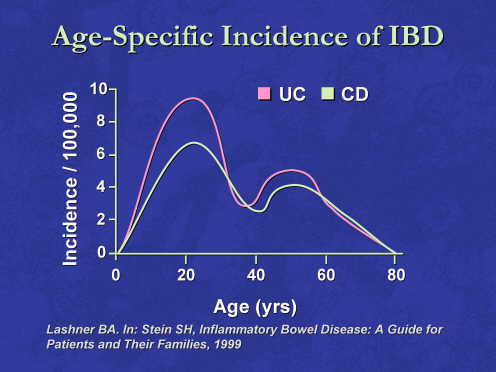 HOST FACTORS
Genetic factors: NOD2/CARD15

ENVIRONMENTAL FACTORS 
Smoking:
Appendectomy: protect UC

Diet
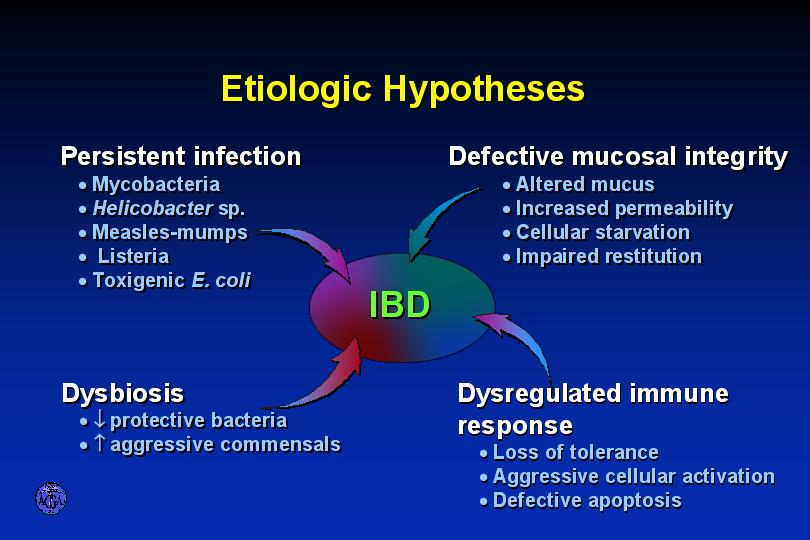 Ulcerative colitis
Ulcerative colitis is characterized by recurring episodes of inflammation limited to the mucosal layer of the colon.

Start rectum then extend proximally.
Ulcerative proctitis :rectum.
Ulcerative proctosigmoiditis :rectum and sigmoid colon.
Left-sided colitis: disease that extends beyond the rectum and as far proximally as the splenic flexure.
Extensive colitis :beyond the splenic flexure.
Pancolitis: whole colon
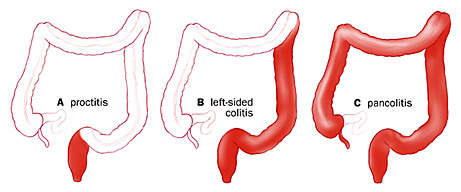 40-50% of patients have disease limited to the rectum and rectosigmoid

30-40% of patients have disease extending beyond the sigmoid

20% of patients have  pancolitis
The major symptoms of UC are:
- diarrhea
- rectal bleeding
- tenesmus
- passage of mucus
- crampy abdominal pain
Patients with proctitis usually pass fresh blood or blood-stained mucus either mixed with stool or streaked onto the surface of normal or hard stool

When the disease extends beyond the rectum, blood is usually mixed with stool or grossly bloody diarrhea may be noted

When the disease is severe, patients pass a liquid stool containing blood, pus, fecal matter

Other symptoms in moderate to severe disease include: anorexia, nausea, vomitting, fever, weight loss
DIAGNOSIS — 
No single modalities is enough for Diagnosis.
Combination of Clinical picture, laboratory,  Endoscopy, pathology.
Colonoscopy
The vascular markings are lost, petechiae, exudates, touch friability, and frank hemorrhage may be present.

Colonic involvement is continuous in ulcerative colitis, in contrast to the patchy nature of Crohn's disease.
Pathology:
crypt abscesses.
chronic changes including branching of crypts, atrophy of glands, and loss of mucin in goblet cells
UC
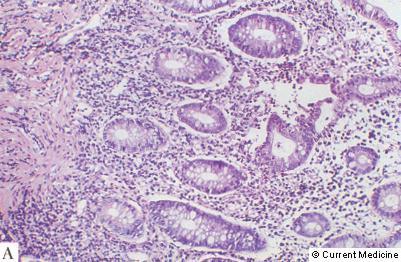 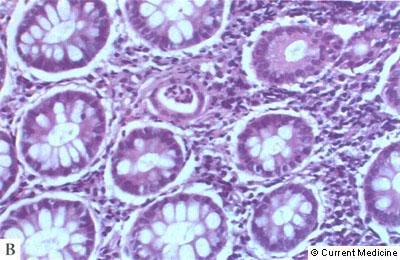 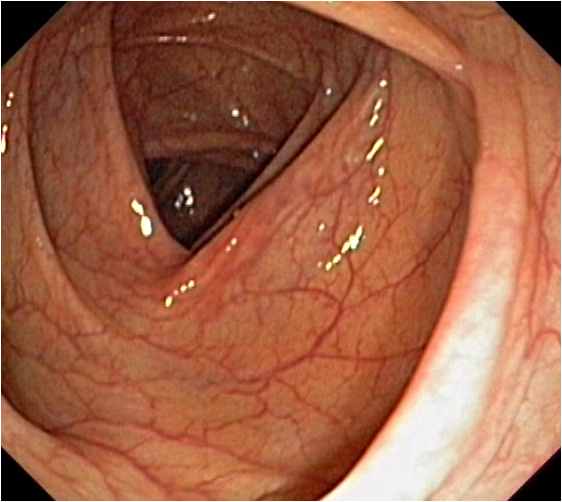 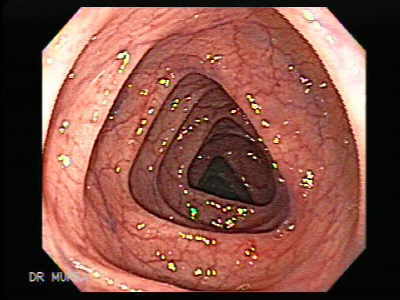 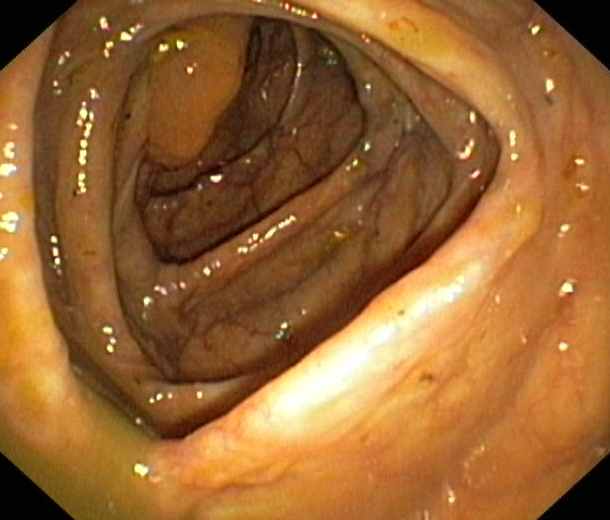 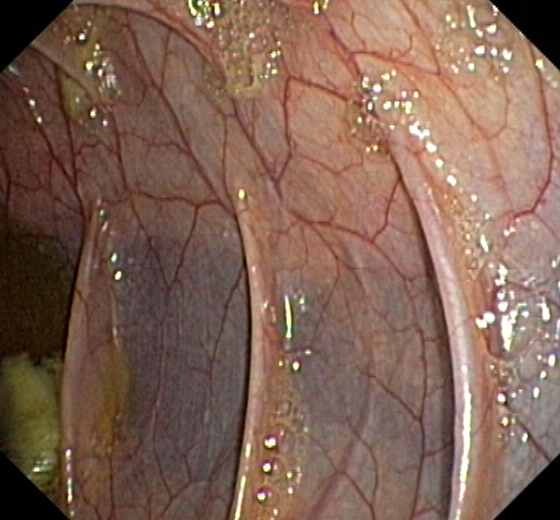 Ulcerative colitis - complication
Hemorrhage
Perforation
Toxic megacolon (transverse colon with a diameter of more than 5,0 cm to 6,0 cm with loss of haustration)
Colon cancer
managements
Goals of therapy
Induce and maintain remission.
Ameliorate symptoms
Improve pts quality of life
Adequate nutrition
Prevent complication of both the disease and medications
managements
Role out infection
5 ASA therapy:
Oral
Rectal
Corticosteroids:	
Systemic: Prednisolone
Local acting: enema.
Immunomodulators :
Azithyoprine
Methotrexate
Anti TNF therapy
Surgery:
Severe attacks that fail to respond to medical therapy. 
Complications of a severe attack (e.g., perforation, acute dilatation). 
Chronic continuous disease with an impaired quality of life. 
Dysplasia or carcinoma.
CD
Crohn's disease (CD) is a disorder of uncertain etiology that is characterized by transmural inflammation of the gastrointestinal tract. 
CD may involve the entire gastrointestinal tract from mouth to the perianal area.
80%  Small bowel.
50 %  ileocolitis.
20 % colon. 
30%  perianal disease.
UGI < 5 %
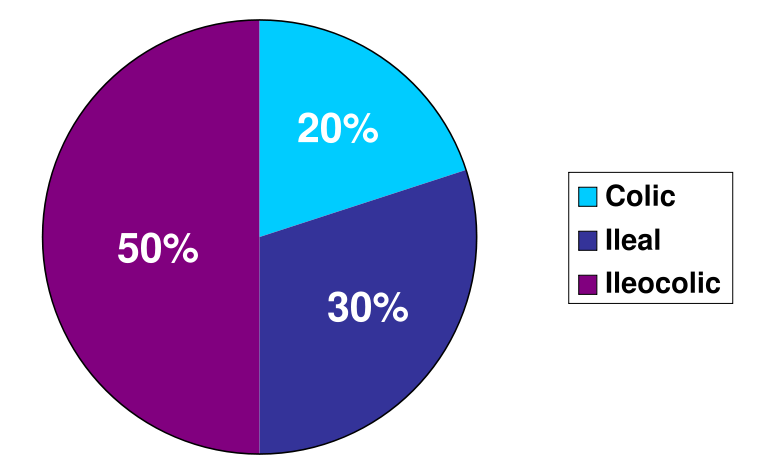 CLINICAL MANIFESTATIONS
Fatigue.
Diarrhea.
Abdominal pain.
Weight loss.
 Fever.
Phlegmon/abscess :
walled off inflammatory mass without bacterial infection 
Fistulas :
Fistulas are tracts or communications that connect two epithelial-lined organs.
Enterovesical
Enterocutaneous	
Enteroenteric	
enterovaginal
Perianal disease
Severe oral involvement 
aphthous ulcers.
Esophageal involvement 
odynophagia and dysphagia.
Gastroduodenal CD
 upper abdominal pain and symptoms of gastric outlet obstruction.
Gallstones
Extraintestinal manifestations
CD and ulcerative colitis share a number of extraintestinal manifestations
Arthritis
Eye involvement –uveitis, iritis, and episcleritis 
Skin disorders. 
Others:
Primary sclerosing cholangitis, Venous and arterial thromboembolism ,Renal stones ,Bone loss and osteoporosis ,Vitamin B12 deficiency
[Speaker Notes: These manifestations, which tend to be more frequent with colonic involvement, include:
Arthritis – Primarily involving large joints in approximately 20 percent of patients without synovial destruction, arthritis is the most common extraintestinal manifestation. Central or axial arthritis, such as sacroiliitis, or ankylosing spondylitis, may also occur. An undifferentiated spondyloarthropathy or ankylosing spondylitis may be the presenting manifestation of CD. (See "Arthritis associated with gastrointestinal disease".)
Eye involvement – Eye manifestations in approximately 5 percent of patients include uveitis, iritis, and episcleritis (picture 1A-B). (See "Skin and eye manifestations of inflammatory bowel disease".)
Skin disorders – Dermatologic manifestations occur in approximately 10 percent of patients and include erythema nodosum and pyoderma gangrenosum (picture 2A-C).
Primary sclerosing cholangitis – This typically presents in approximately 5 percent of patients with an elevation in the serum alkaline phosphatase or gamma glutamyl transpeptidase (GGT) concentration. (See "Clinical manifestations and diagnosis of primary sclerosing cholangitis".)
Secondary amyloidosis is very rare but may lead to renal failure and other organ system involvement [8]. (See "Causes and diagnosis of secondary (AA) amyloidosis and relation to rheumatic diseases".)
Venous and arterial thromboembolism resulting from hypercoagulability (table 2) [9-14]. (See "Overview of the medical management of severe or refractory Crohn's disease in adults", section on 'Venous thromboembolism'.)
Renal stones – Calcium oxalate and uric acid kidney stones can result from steatorrhea and diarrhea [15]. Uric acid stones can result from dehydration and metabolic acidosis. (See "Risk factors for calcium stones in adults" and "Uric acid nephrolithiasis".)
Bone loss and osteoporosis may result related to glucocorticoid use and impaired vitamin D and calcium absorption [16,17]. (See "Metabolic bone disease in inflammatory bowel disease".)
Vitamin B12 deficiency – A clinical picture of pernicious anemia can result from severe ileal disease since vitamin B12 is absorbed in the distal 50 to 60 cm of ileum [18]. (See "Diagnosis and treatment of vitamin B12 and folic acid deficiency".)]
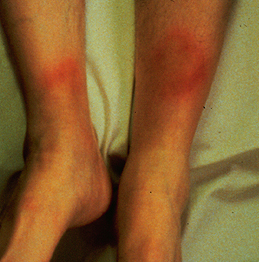 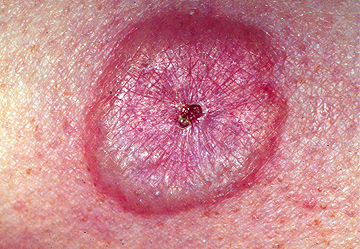 DIAGNOSIS
The diagnosis of CD is usually established with endoscopic findings or imaging studies in a patient with a compatible clinical history.
Colonoscopy:
 Endoscopic features include focal ulcerations adjacent to areas of normal appearing mucosa along with polypoid mucosal changes that give a cobblestone 

Wireless capsule endoscopy
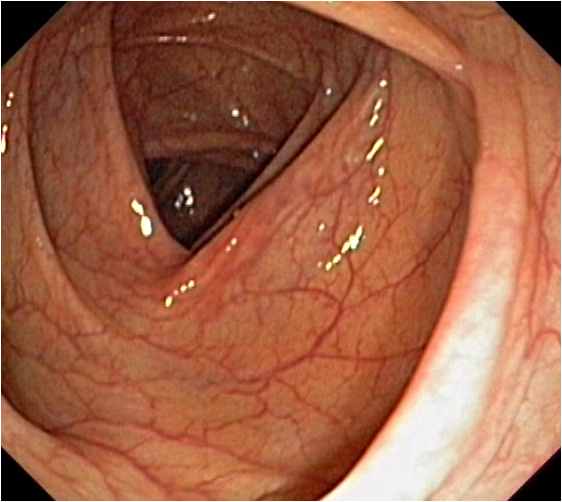 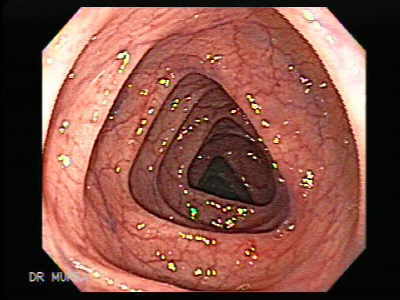 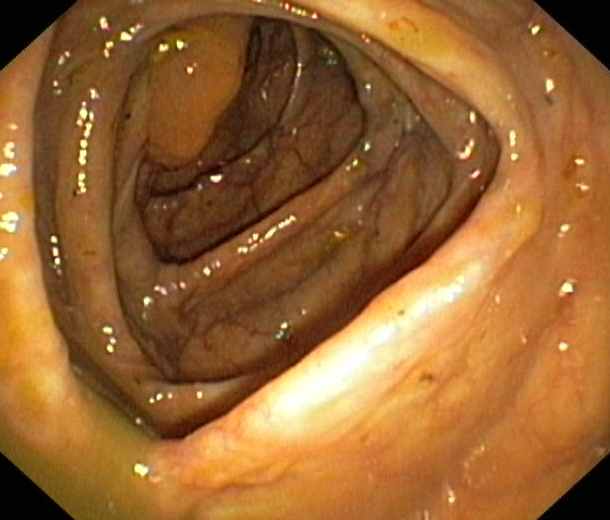 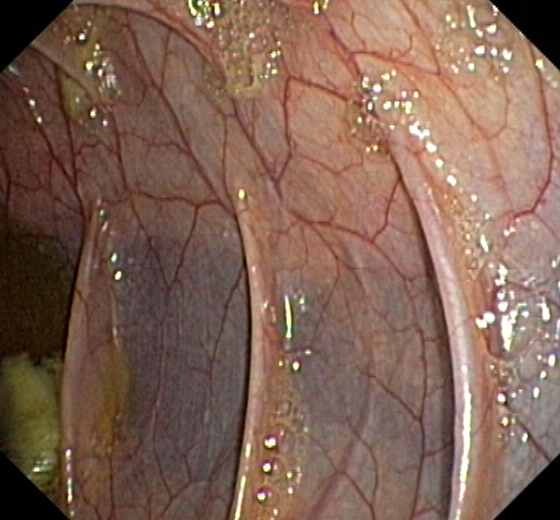 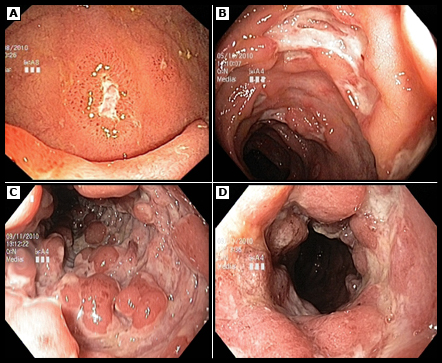 Wireless capsule endoscopy
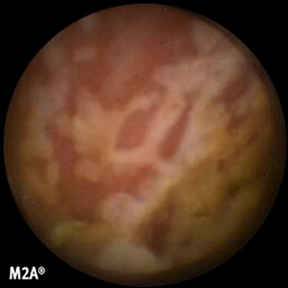 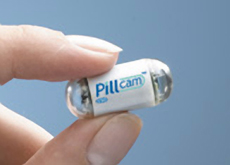 Imaging studies 
small bowel follow through (SBFT)
computed tomography: CTS or CT enterography
 Magnetic resonance imaging (MRI) or MR enterography
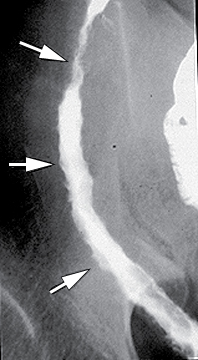 Serologic markers 
Inflamatory marker : ERS, CRP
Antibody tests :
Antineutrophil cytoplasmic antibodies (pANCA)
Anti-Saccharomyces cerevisiae antibodies (ASCA) 
Stool markers — fecal calprotectin
Goals of therapy
Induce and maintain remission.
Ameliorate symptoms
Improve pts quality of life
Adequate nutrition
Prevent complication of both the disease and medications
Management
Role out infection
Corticosteroids:	
Systemic: Prednisolone
Local acting: Budosonide.
Immunomodulators :
azithyoprine
Methotrexate
Anti TNF therapy


Surgery
Obstruction, severe perianal disease unresponsive to medical therapy, difficult fistulas, major bleeding, severe disability
Distinguishing characteristics of CD and UC
Endoscopic features of CD and UC
Pathologic features of CD and UC
Thank You